Это маленькая крыша.Поднимай её повыше! –Будет не страшна тогдаС неба льющая вода!
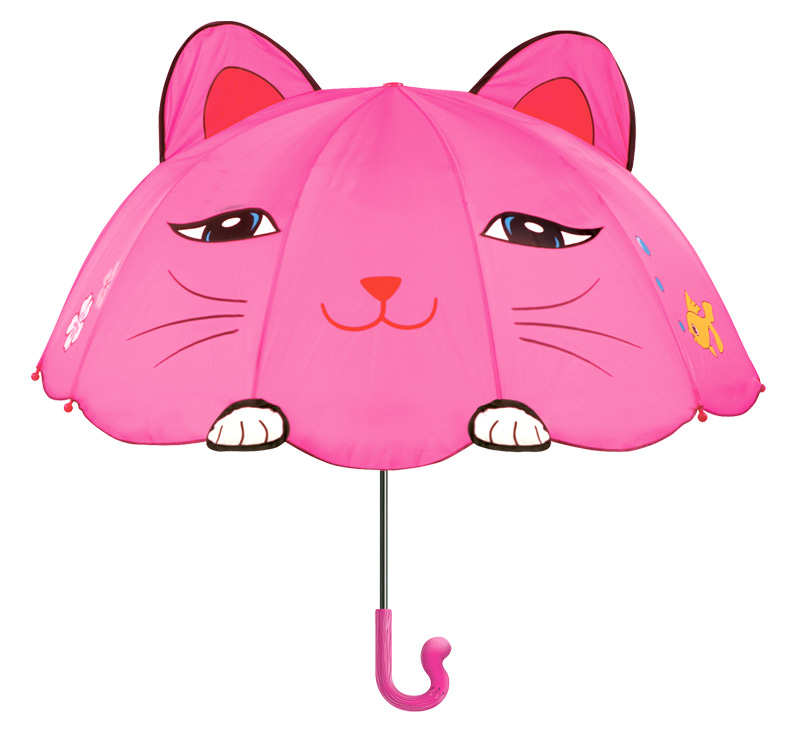 Касаткина Елена Владимировна, учитель начальных классов ГБОУ СОШ №122
                                                                   г. Санкт-Петербург
Организация рабочего места.
Основа – картон
Карандаш, линейка 
Цветная бумага
Ножницы
Клей, кисточка
Тряпочка
1. Изготовление зонтика – бумага
16см
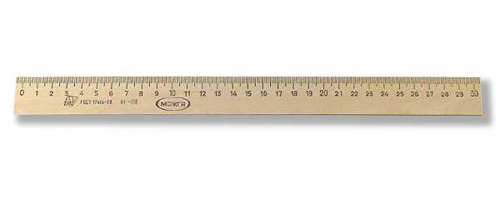 8см
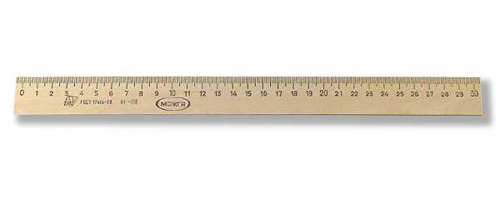 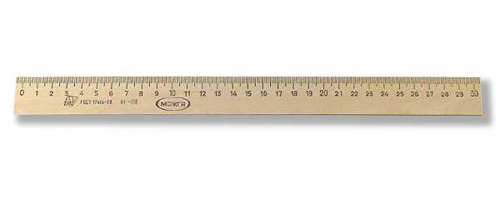 сгиб
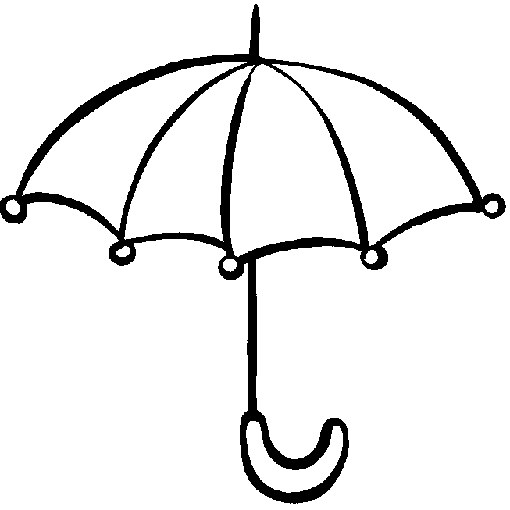